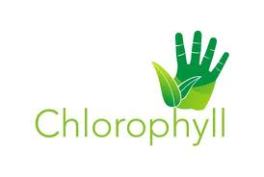 استخلاص الاصباغ
الكلوروفيـــــــــــل : المركب الذي يعطي أوراق النبات لونها الأخضر ..يمتص اللونين البنفسجي والأحمر , مما يعطي الضوء المنعكس منه اللون الأخضر . ولهذا تظهر جميع النباتات باللون الأخضرلكن بعض الألوان الأخرى تظهر في الخريف عندما تحلل جزيئات الكلوروفيل . 

  تستعمل الطاقة الممتصة من الضوء في عمليات التمثيل الضوئي .يتكــون الكلوروفيــــــــــــل من عنــاصر الكــربون ، الهيــدروجين والأكسجيــــن والنيتروجيــــــــــن والمغنيسيوم .
تركيب الكلوروفيل :
جزئ الكلوروفيل معقد التركيب و يعتقد ان قدرة الكلوروفيل على امتصاص الضوء يعتمد على وجود ذرة الماغنسيوم فى مركز جزئ الكلوروفيل  .
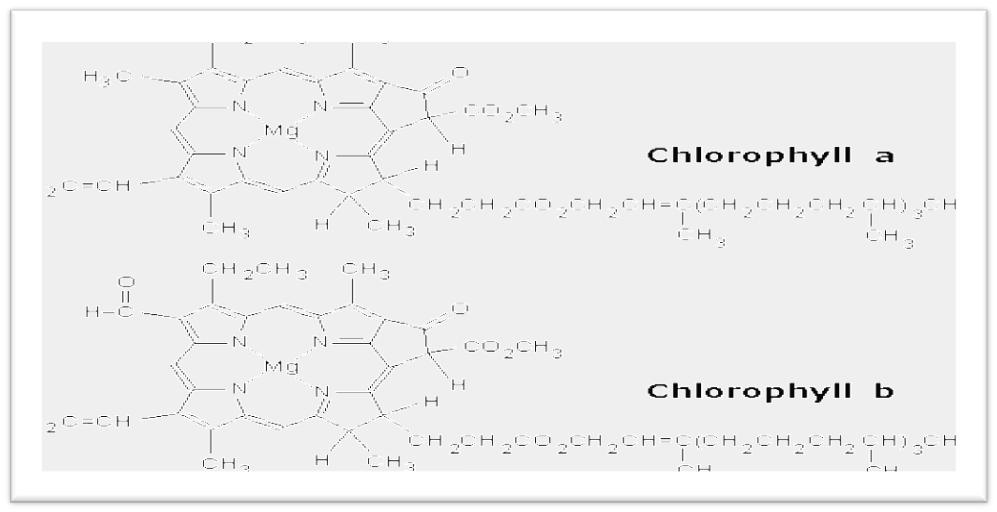 نطبق المعادلات 
chl a  Mg /g =[12.7(O.D 663) – 2.69 (O.D 645) ] x 
V/1000 x w 
chl b   Mg /g = [22.9 (O.D 645) – 4.68(OD663)] x 
V/1000 x w
Carotene   Mg/ g =[4.695 (O.D440) -0.268 x (chla + chlb )]x
v/1000 x w
حيث ان:
O.D : الكثافة الضوئية عند طول الموجه الموضحة بجانب كل منهم.
V:الحجم النهائي لمستخلص الكلورفيل في الاسيتون 80% .
W: الوزن الطازج بالجرام للنسيج النباتي.